С Днём рождения, Санкт-Петербург!1703-2014
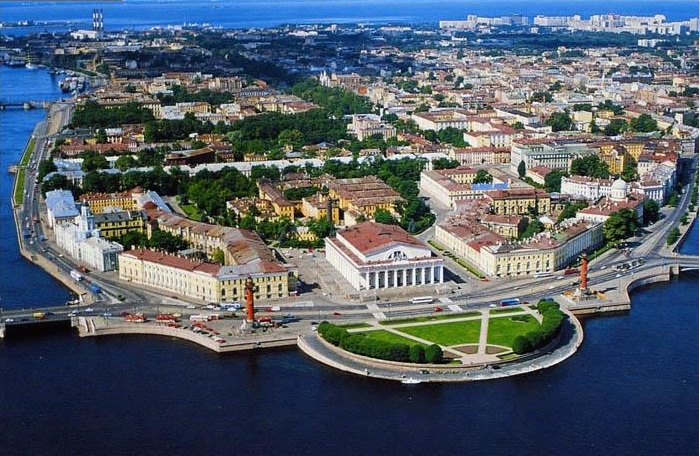 Выполнила: Гиганова В.В.
Муз. руководитель ГБДОУ № 81 Московского района Санкт Петербурга
Цель - развитие познавательной активности детей, повышение интереса к истории и культуре нашего города, формирование чувства патриотизма.

Задачи:
Закрепить и расширить знания детей о Санкт-Петербурге, привлечь внимание детей к красоте города.
Активизировать в речи детей названия достопримечательностей города.
 Развивать  эмоциональную отзывчивость.
Воспитывать чувство гордости и уважения к родному городу.
Формировать интерес к своей "малой родине«;
Пётр I «Великий» (1672-1725)
Дворцовая площадь
Адмиралтейство
Львы
Исаакиевский собор
Медный всадник
Летний сад
Цирк на Фонтанке
Петропавловская крепость
Дворцовый мост
САЛЮТ!!!